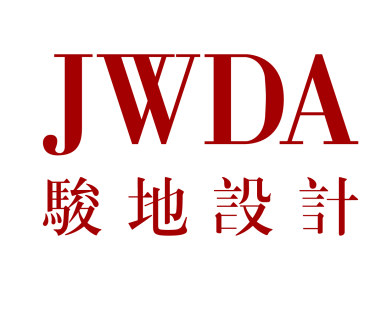 第九届骏地同济赴美旅游奖学金
选拔规则
综合能力  20分
· 任何阶段都离不开特定的条件：场所、需求、依据、限制
  等自然和社会因素，特别是相关的案例分析和研究，
  提供项目决策的基础。
设计方案条件分析  15分
· 由条件和设计目标所形成的，有针对性的设计对策和有可行 
  性的实现措施，并由此形成项目的阶段决策依据。
设计对策措施  15分
· 以杰出、富有表现力的手段，切合、有效地向客户传递了令 
  其信服的成果。
表现力     20分
· 针对项目的条件和目标，在学术或实践上积极探索
  其独特的形式, 技术, 或设计理念等。
设计原创性     20分
· 每人总共7分钟演讲，包括自我介绍和设计方案演说,方案为在校期间完成的课程设计。
演讲介绍  10分
· 自我介绍各方面的能力，包括社会活动，荣誉，突出表现等。